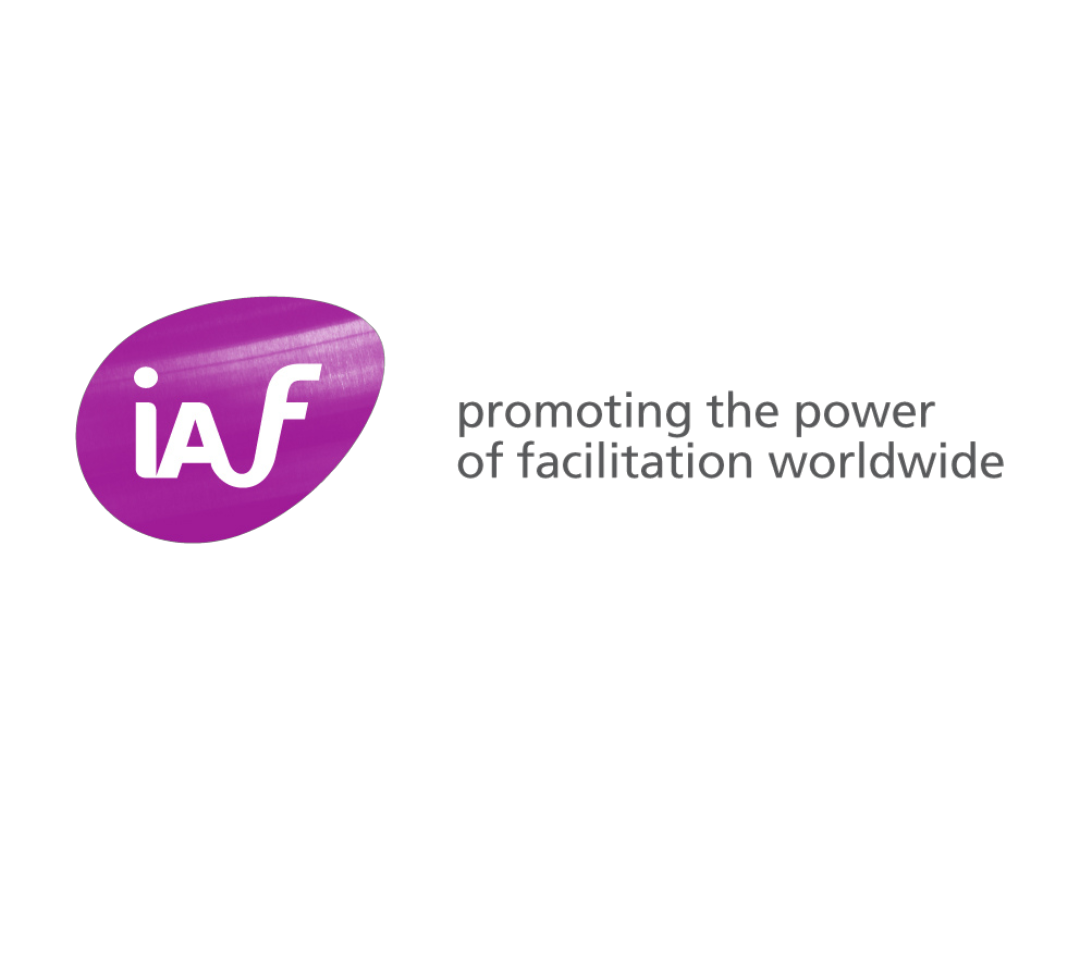 Roles and Rewards of Chapters in IAF
10 September 2024
Facilitated by Sharda Naidoo with Contributions from:
 John Cornwall, Fasil Bogale, Tamara Zivadinovic, Gerardo de Luzenberger and Kathrina Loeffler
Treasurer’s View Over 3 years & 8 Months
Chapter applications – treasure trove of creativity and collaboration
Positive responses to learning, social challenges, health challenge of Covid, climate disasters, 
Integrating spiritual and psychological tools into facilitation
Responsiveness to member learning needs and innovations for the time
Spirit of giving and taking
Generous leadership and sharing
Activities that bulged like the earth and swelled
Concept of digital facilitation
How to use Miro as a facilitator
World café “Explore our way; Future of Our IAF Chapter
Book review “Emerging Participatory Society
IAF Core Competency
Positive deviance for social change
Gatherings as Catalysts
Community of Practice series with IAF SG: IAF Core Competencies
Facilitation in education (school and tertiary), politics, social change, development programmes
Book Review - The new science of leading change
IAF Asia Learn a Thon
 Community collaboration projects
Dialogues on themes of social concerns
Titles that opened minds and opportunities
How mindfulness can help in facilitation
Liberating Structures - Explore "Meaningful Dialogue" 
 IAFHK meets IAF Jamaica
 Reflection on the new wave of migration
Facilitation Co-learning Group Feeling Card, "Let it go" – during    Covid
 Exploring our identities together